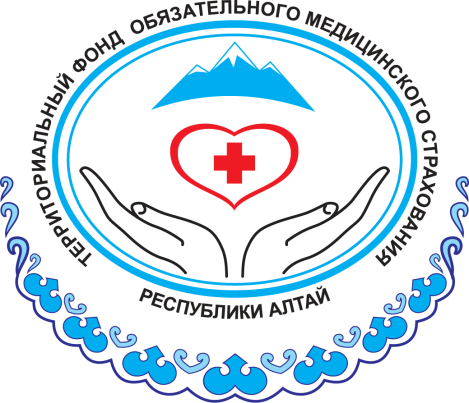 Территориальный фонд обязательногомедицинского страхованияРеспублики Алтай
Основные подходы к электронному взаимодействию в системе ОМС в 2023 году
Начальник отдела информационно-программного обеспечения ТФОМС РА
Георгий Александрович Бурляков
2023 год
г. Горно-Алтайск
Схема движения реестров счетов
Медицинская организация
ТФОМС РА
Счета и реестры счетов
(итоговые с ЭЦП)
Протокол обработки (ФЛК и МЭК)
Страховая медицинская организация
Счета и реестры счетов 
с результатами МЭК
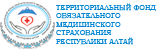 2
Списки ЗЛ подлежащие информированию о прохождении профилактических мероприятий
Списки план-графики на начало года (до 31.12.2022)
Списки ежемесячные (изменения)
Медицинская организация
ТФОМС РА
Протокол обработки (ФЛК)
Страховая медицинская организация
Списки для 
информирования
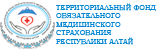 3
Сведения  о госпитализации (направления, госпитализация, выписка, отказы, планируемая дата выписки )
Медицинская организация
ТФОМС РА
Ежедневно до 9:00
Протокол обработки (ФЛК)
Информационный ресурс для доступности специалистами СМО
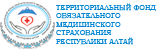 4
ВЫБОРА ГРАЖДАНИНОМ МЕДИЦИНСКОЙ ОРГАНИЗАЦИИ (прикрепление)
ТФОМС РА
Медицинская организация (МИАЦ)
Ежедневно (только изменения)
Протокол обработки (ФЛК)
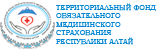 5
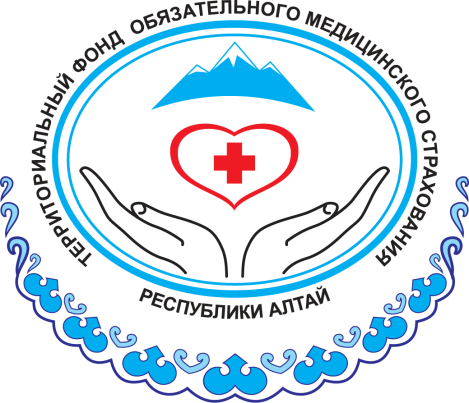 Территориальный фонд обязательногомедицинского страхованияРеспублики Алтай
СПАСИБО ЗА ВНИМАНИЕ!
E-mail: burlyakov@tfoms.gorny.ru

Тел.(38822) 4 98 51
2023 год
г. Горно-Алтайск